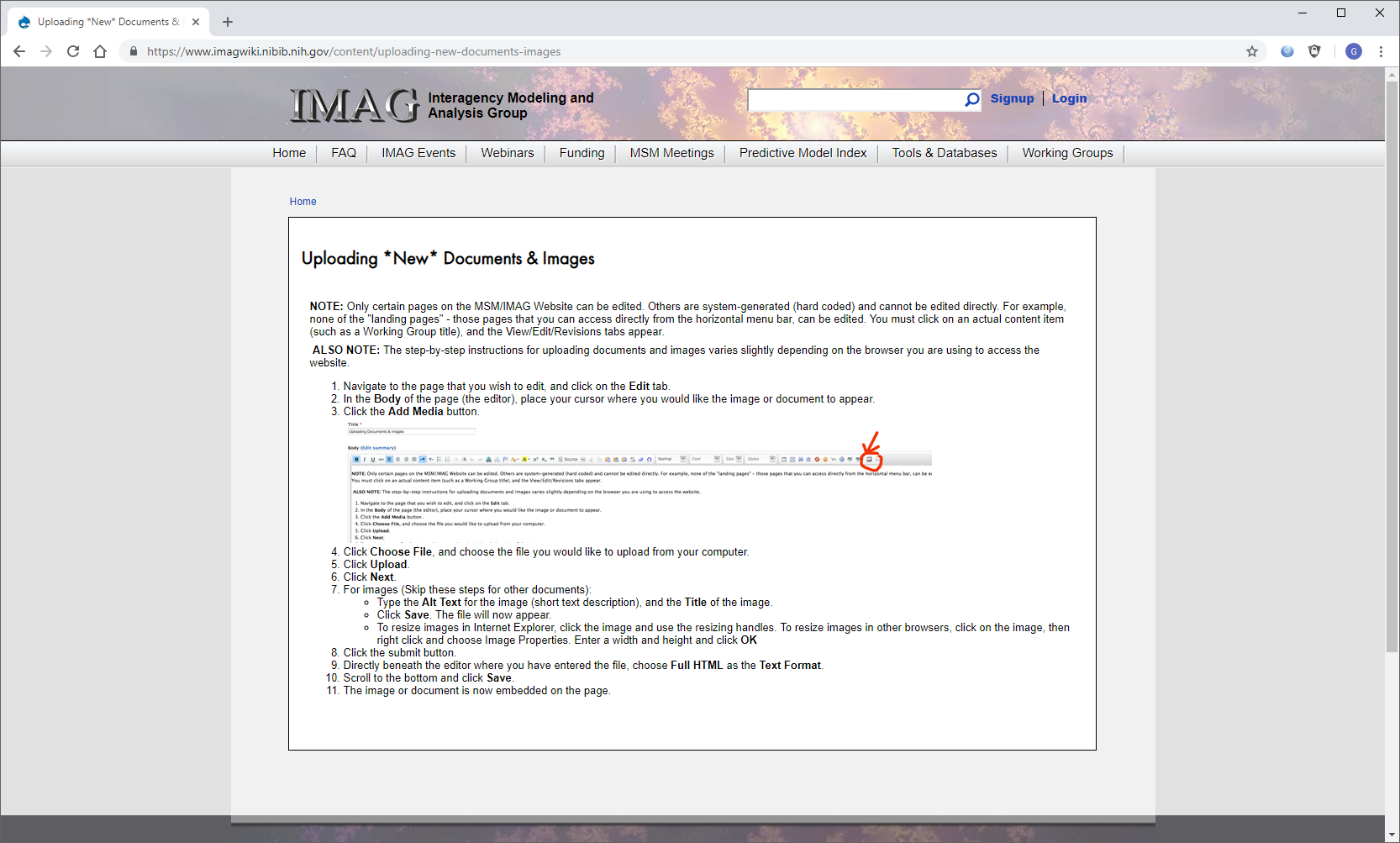 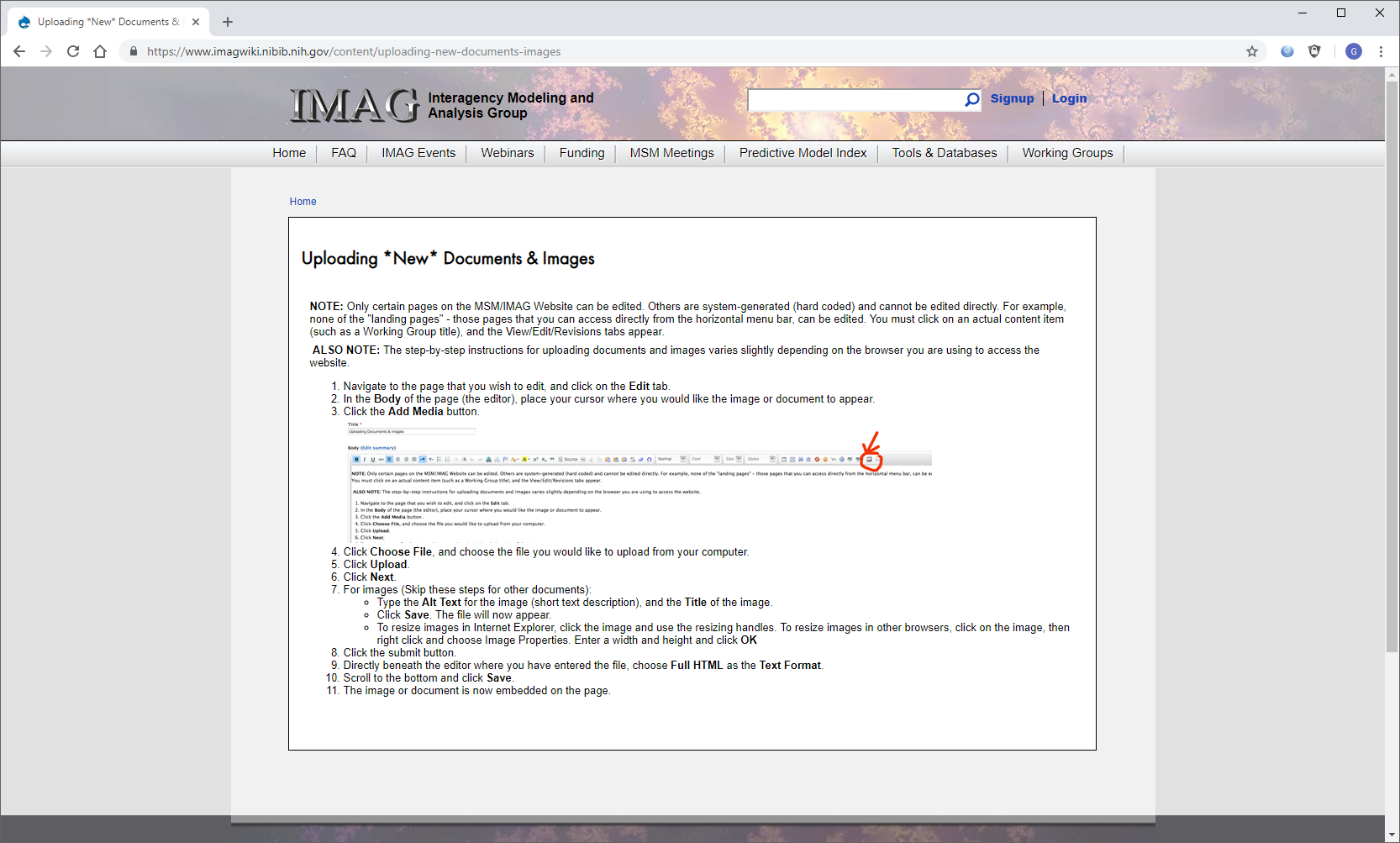 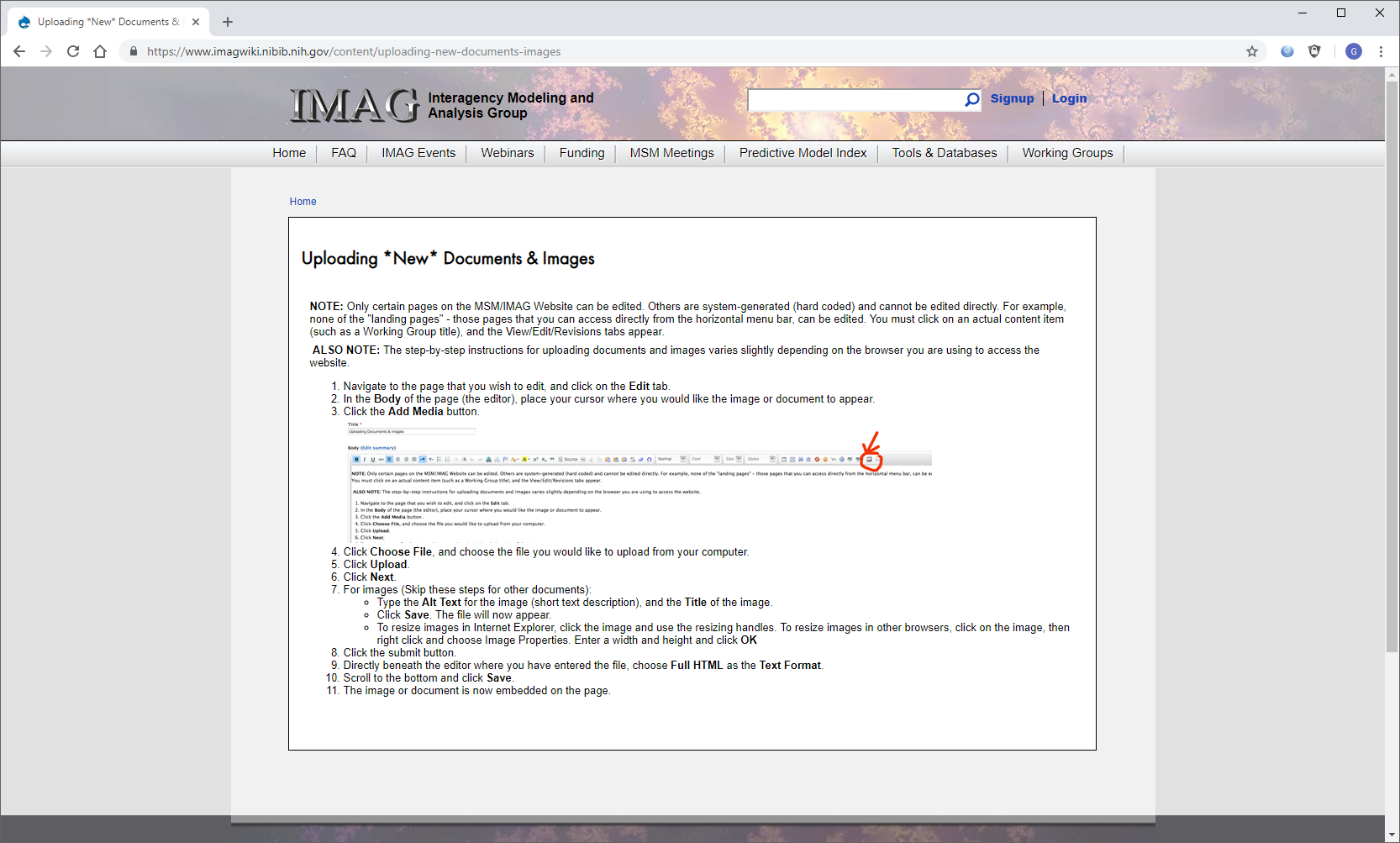 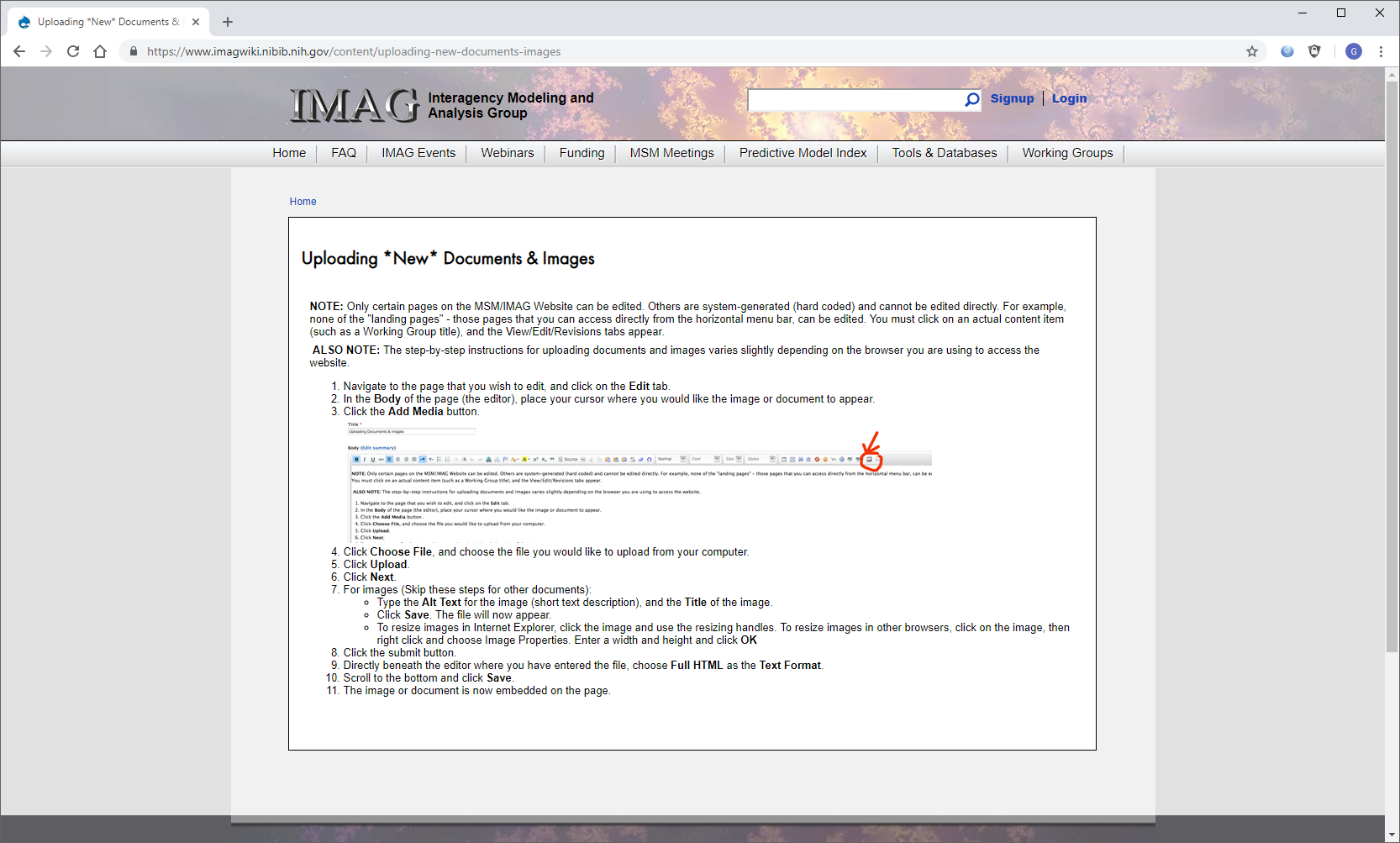 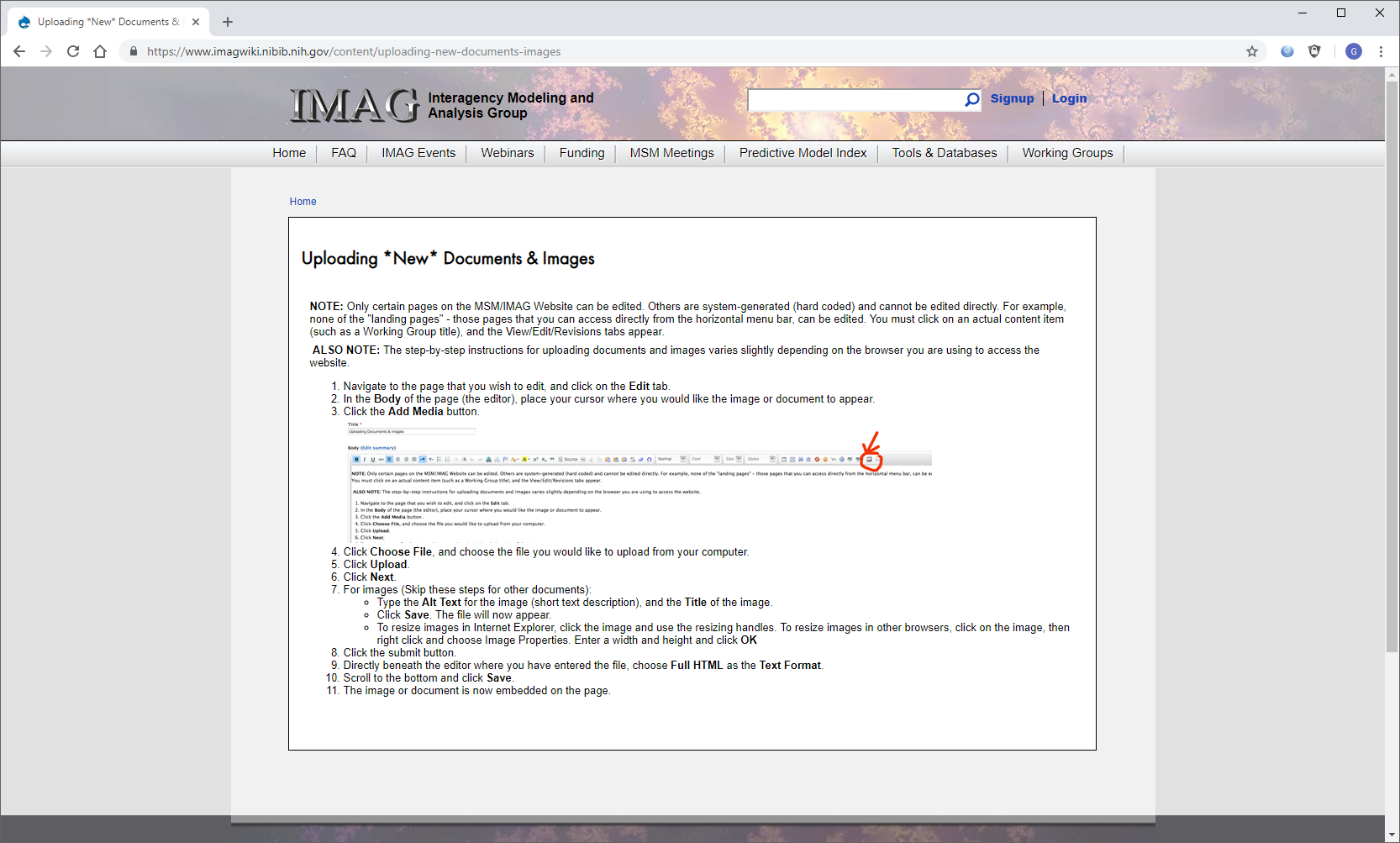 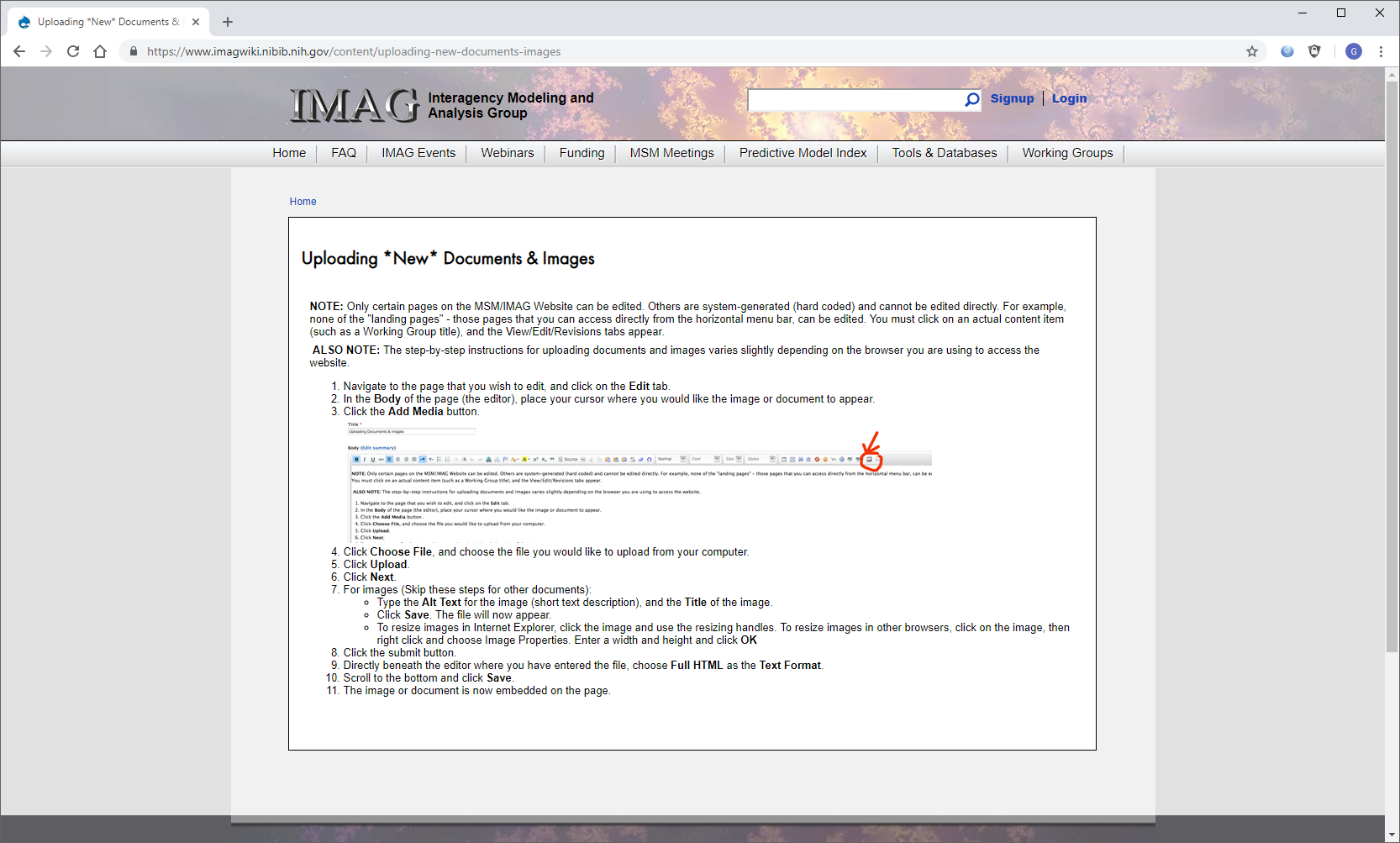 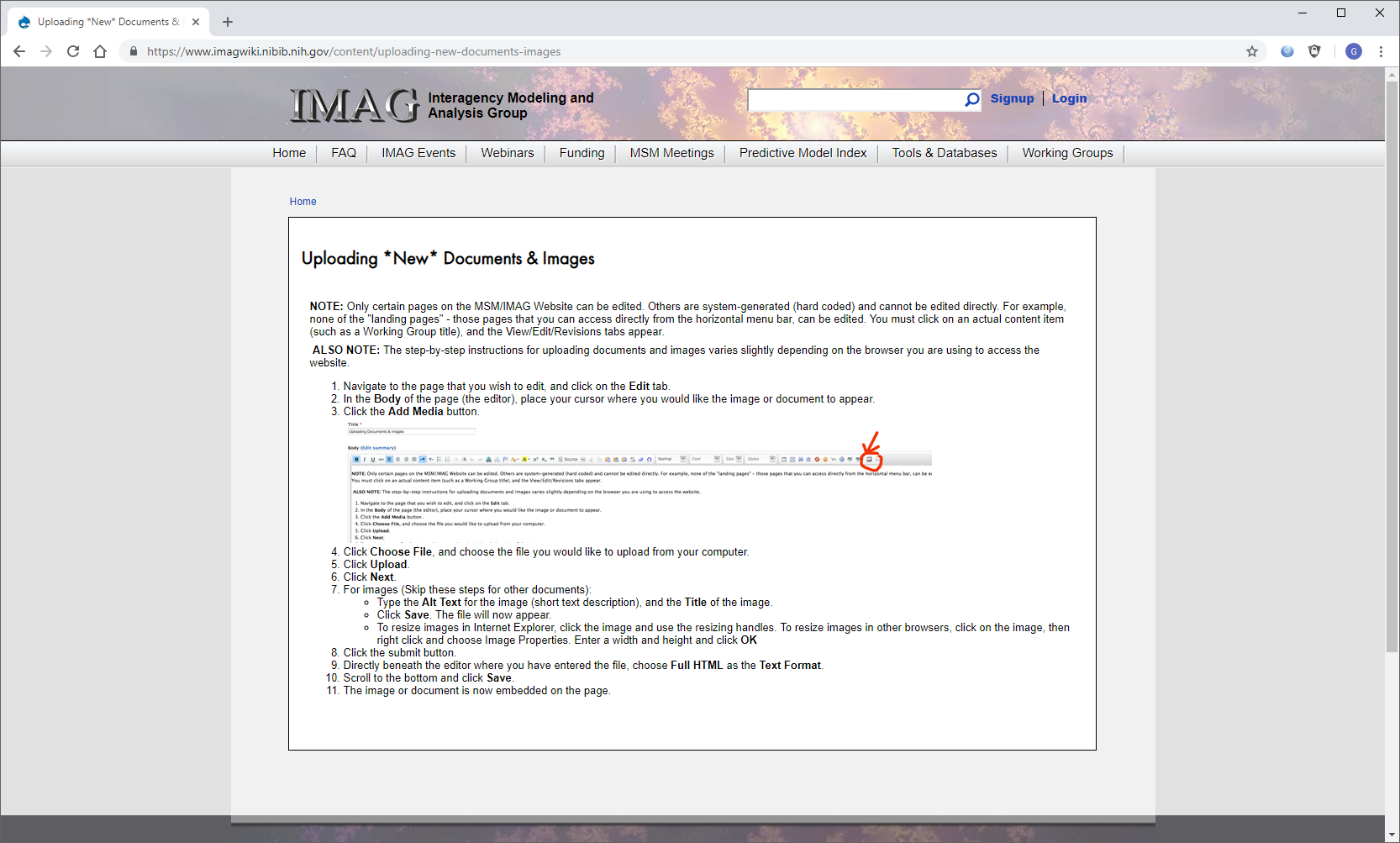 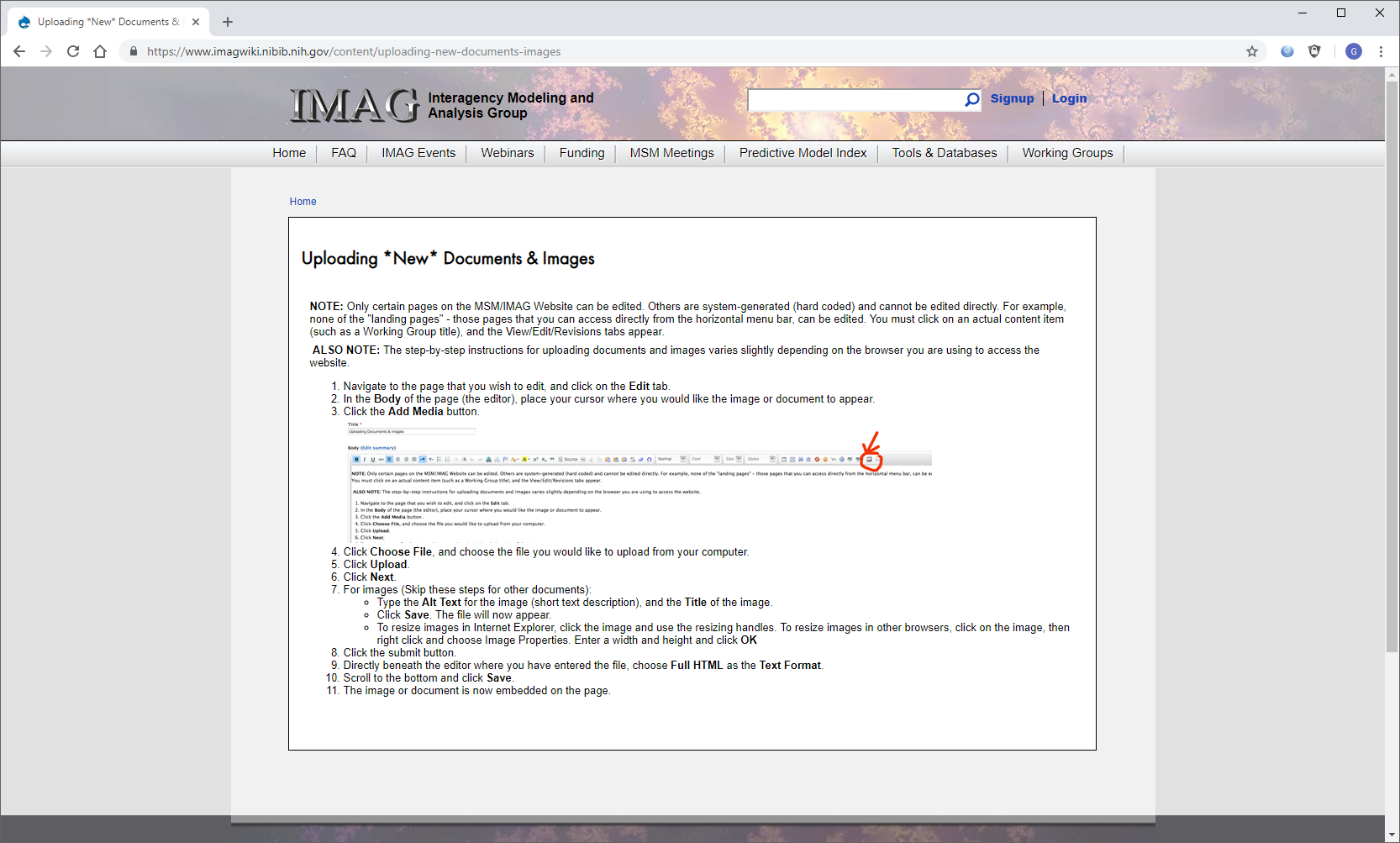 Measuring, Modeling, and Modulating the Brain’s Multiscale Rhythms ( R01EB026938 )
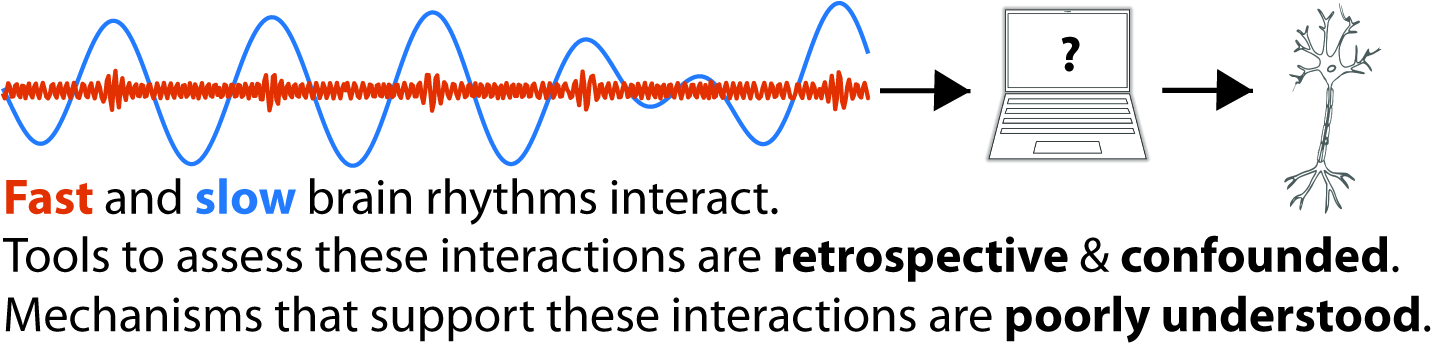 The model links computational,
experimental, and statistical
approaches to assess how brain
rhythms interact across temporal
scales. 


What is new inside?  (1) A new statistical modeling framework to address confounds limiting assessment of  interacting brain rhythms. (2) Real-time assessment and modulation of these interacting rhythms in vivo. (3) Computational models linking the multiscale brain rhythms to candidate biological mechanisms.

How will this change current practice? Confounds significantly restrict existing tools to assess interacting brain rhythms. We propose a new framework, deployable for real-time assessment and manipulation of the brain’s interacting rhythms

End Users: Experimentalists / clinicians recording dynamics brain activity (e.g., EEG,
MEG, LFP), who wish to assess these interactions in real-time, and modulate these
interactions. All methods (written in MATLAB / Python) will be made freely available
using a modern versioning system for reuse and further development.
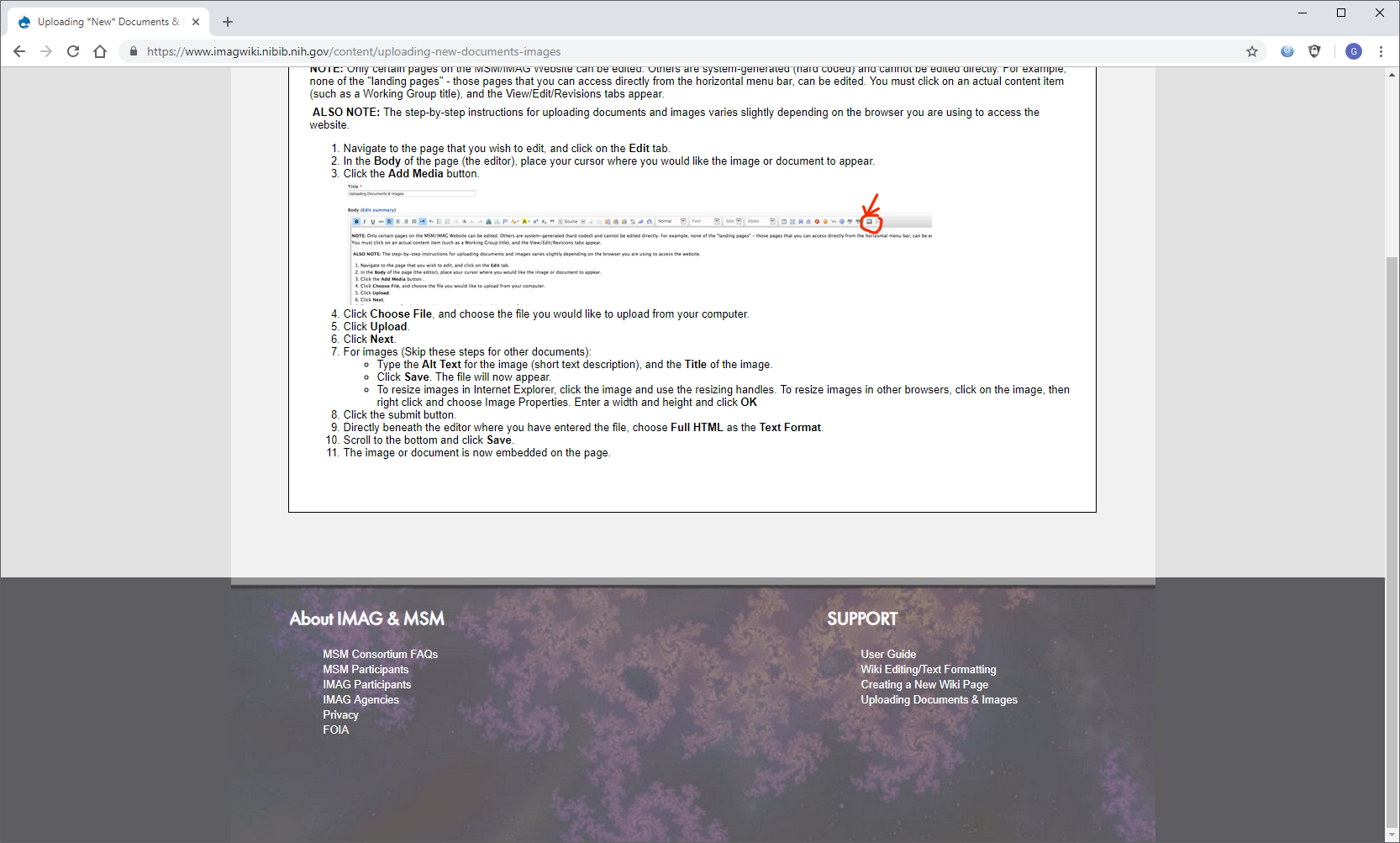 Mark Kramer, Uri Eden (BU), Alik Widge (UMN)
R01EB026938
NIBIB
[Speaker Notes: More details:

Machine learning: The statistical modeling framework is a generalized linear model (GLM). Unlike standard machine learning approaches, the GLM framework incorporates the scientific community’s prior knowledge about interacting brain rhythms, and the estimated effects are immediately interpretable.

BRAIN:  We will use statistical models to assess interactions between brain rhythms, and computational models to connect these observations to candidate mechanisms. Both models depend directly on the data – model parameters are estimated from the observations, here LFP.

General public explanation: The brain’s activity changes quickly in time, in response to a quickly changing world. We seek to understand these changes, and alter them in real-time to enhance behavior..

PI name, email:  Mark Kramer, mak@bu.edu]